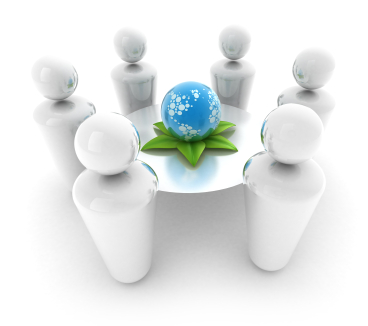 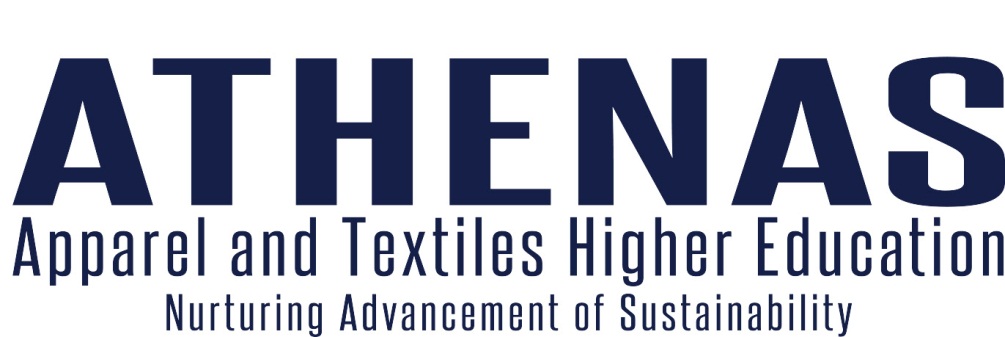 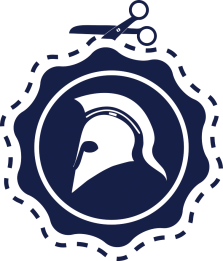 Note to Instructor
This activity is designed to follow the lecture module included in these materials and is directly related to the following sources:
Video: The Next Industrial Revolution (Waste = Food segment, 23:44-36:31; also available on DVD)
Reading: Waste = Food chapter (2004). In McDonough & Braungart, Cradle to Cradle: Remaking the Way we Make Things. North Point Press.
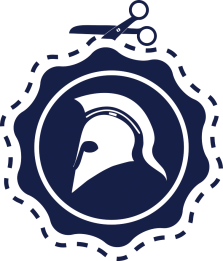 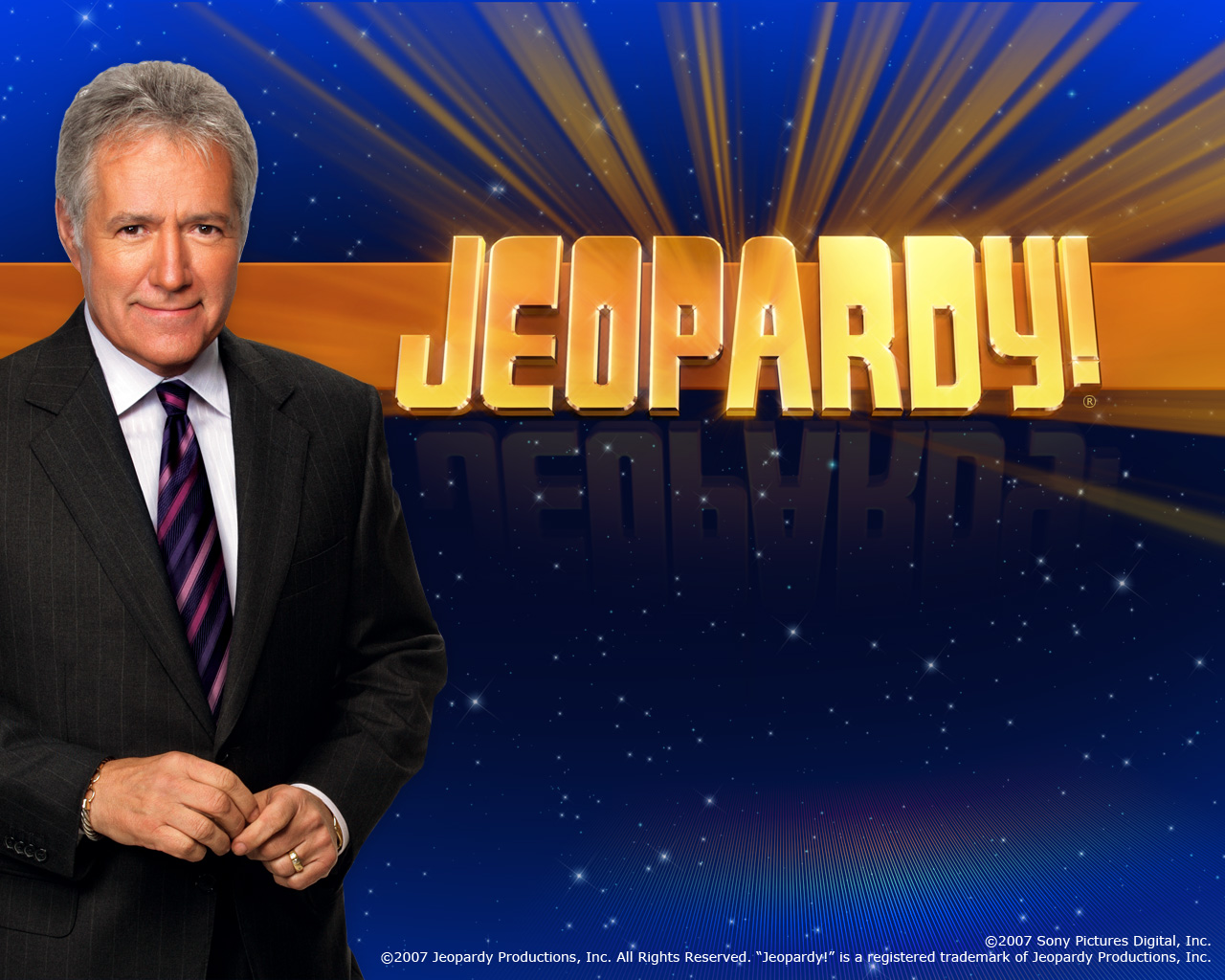 The Waste = Food Edition
[Speaker Notes: You may decide how to conduct the Waste = Food Jeopardy game. This has been utilized in the classroom as a group competition, using classroom buzzers (available on Amazon.com) as you would the button on the Jeopardy game. Following is how I have used this previously:
1) Will draw an group #
2) Choose your category and $ amount
3) Confer with your team about the right answer
4) If you get the answer, you will have one more chance to play. 
5) If you do not get the answer, another group can hit their button to answer and earn points
6) Then, the next group will have a chance to play. We will keep rotating through until all questions have been answered
7) Team with most $$ = Some incentive]
Food Value
History
Metabolisms
Concepts
Cycling
100
100
100
100
100
200
200
200
200
200
300
300
300
300
300
400
400
400
400
400
500
500
500
500
500
A material or product that is designed to return to the soil is what type of nutrient?
Biological Nutrient
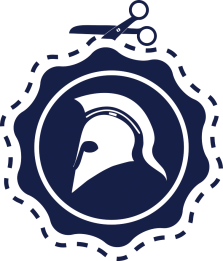 Home
A material that is designed to be recycled infinitely is what type of nutrient?
Technical Nutrient
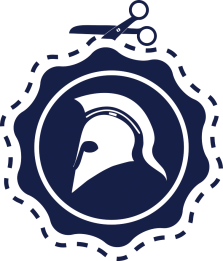 Home
A product made of 100% synthetic material containing some toxic finishing would be a good candidate for what metabolism?
Technical Metabolism
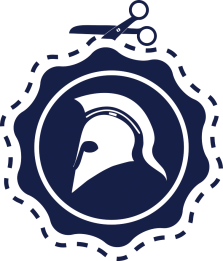 Home
A product made of a natural fiber and dyed with a non-toxic, natural dye would be a good candidate for what metabolism?
Biological Metabolism
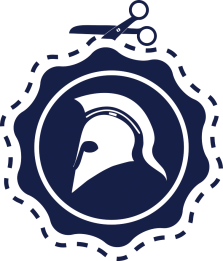 Home
_____________ are “Frankenstein products”; mixtures of both technical and biological material in which neither can be salvaged.
Monstrous Hybrids
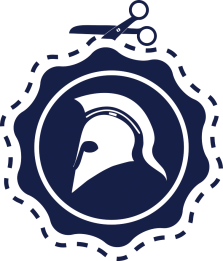 Home
The reuse of shipping crates as the floor boards of Ford’s Model A trucks was an early form of what type of “cycling” __________.
Upcycling
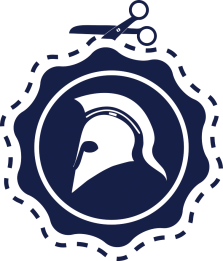 Home
What country that once maximized the silt enriched banks of their primary river by creating irrigation ditches, now produces less than 50% of their own food?
Egypt
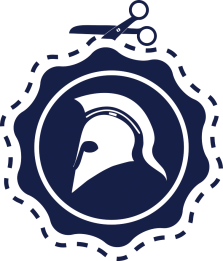 Home
One of the earliest technical nutrients that was seen as highly valuable to nomads.
Metals
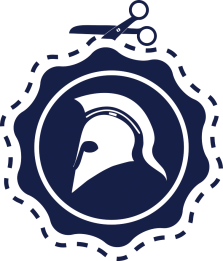 Home
Until the creation of the ________, people would rid of their waste by throwing it out of windows or placing it outside their homes to be decomposed back into the natural environment.
Sewage system
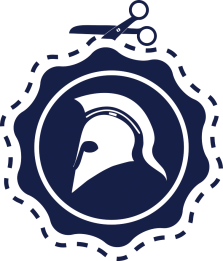 Home
It can take approximately ________ years for soil to build up one inch of its rich layers of microorganisms and nutrient flows.
500
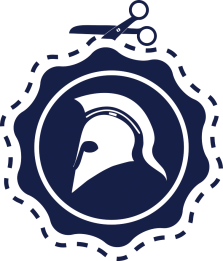 Home
In this metabolism, materials can contain some toxic substances, as long as it remains in a closed-loop system.
Technical Metabolism
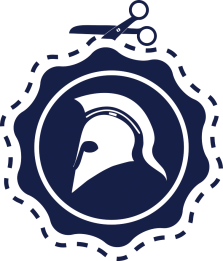 Home
In order to achieve this metabolism, NO toxic ingredients can be involved.
Biological Metabolism
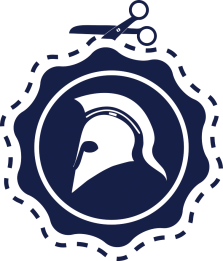 Home
The main difference between the biological metabolism and the technical metabolism is that _________________________.
The biological metabolism returns biological nutrients to nature/the ecosystem, while the technical metabolism reuses technical nutrients to recreate a product or create a new product.
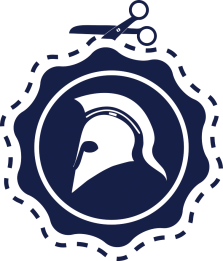 Home
These types of products can be tossed on the ground or compost heap to safely biodegrade after use.
Products of Consumption
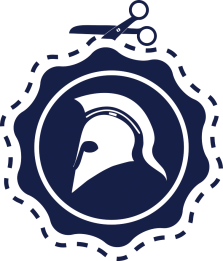 Home
These types of products can be recycled infinitely while retaining the same or better value in the next life.
Products of Service
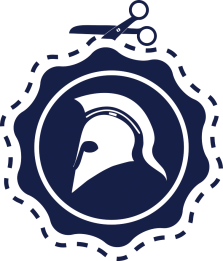 Home
The traditional production-consumption cycle where products are ours to experience until we are done using them and then they are disposed.
Cradle-to-Grave
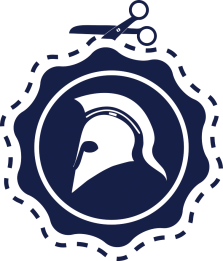 Home
The concept of ______ must be eliminated if humans are going to successfully adopt nature’s cradle-to-cradle system.
Waste
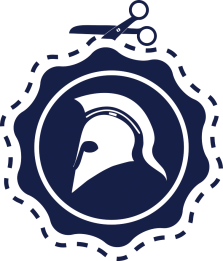 Home
The concept that a product is designed to function efficiently while at the same time designed in such a way that it can be broken down at the end of it’s lifecycle and that EVERY part can be upcycled or repurposed.
Cradle-to-Cradle
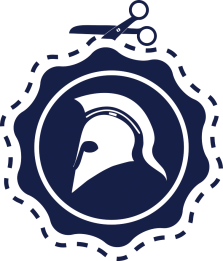 Home
System (or sphere) of natural processes.
Biosphere
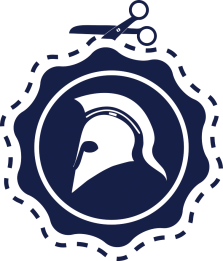 Home
DOUBLE 
JEOPARDY!!
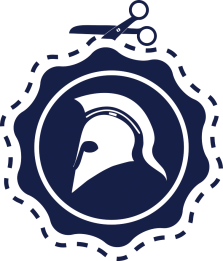 The system (or sphere) of human-created industrial processes.
Technosphere
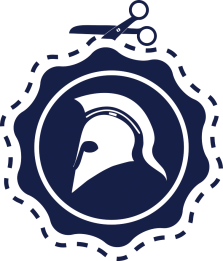 Home
When a variety of materials are mixed together in the second life to create a new life that has less value than the first.
Downcycling
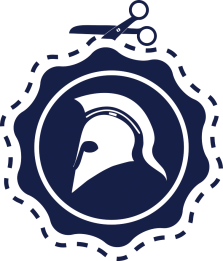 Home
The idea that a product or parts of a product can be broken apart and reused for either re-creation of the same product or a new product of the equal or better value.
Upcycling
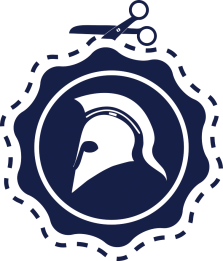 Home
When one cuts up their old underwear and uses the scrap pieces as rags, this is referred to as _________.
Reuse and downcycling
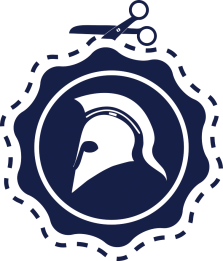 Home
When one takes cotton t-shirts and sorts, separates, cuts, shreds, blends, cards and spins the material into new yarn for a new product.
An example of recycling and upcycling
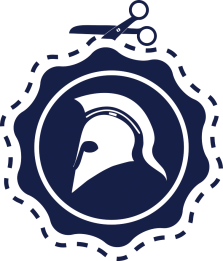 Home
The difference between biodegradability and composting?
The difference between Upcycling and Downcycling. The former retains its value in the second life and the latter does not.
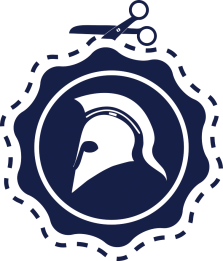 Home
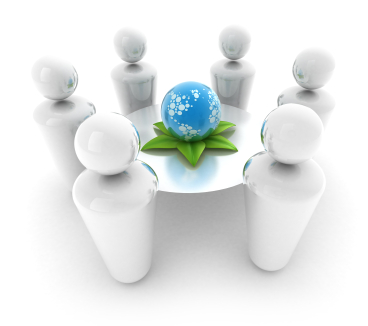 Questions or comments about this module may be directed to:
Cosette M. Armstrong, Ph.D.
Oklahoma State University
Cosette.armstrong@okstate.edu
405-744-3818
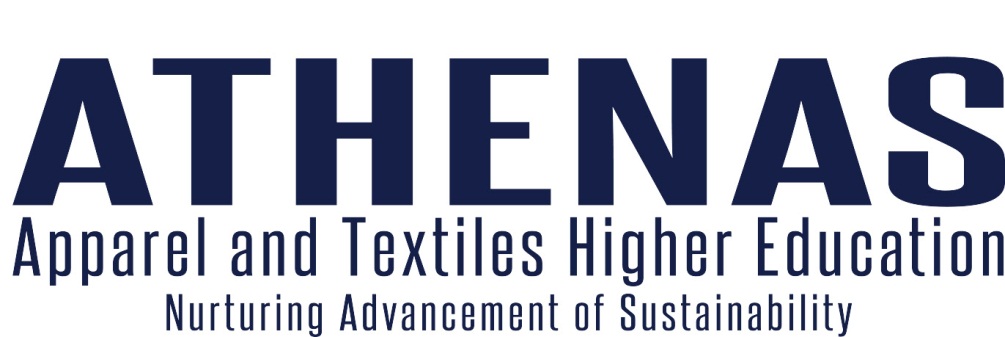 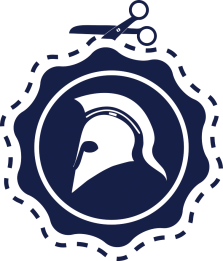